Memories and State Machines
Don Porter
Lecture 13
1
Topics
Memory Arrays
Transparent Latches
Edge-Triggered Registers
Finite State Machines
Read-Only Memory = a Lookup Table
A
B
Read-Only Memory (ROM)
MUX
Logic
Fn(A,B)
A multiplexer can implement a lookup table:
for an N-input function we need a 2N input multiplexer
simply select one row out of 2N
2N values go into the mux, only one comes out
N-bit select input is now the “address” of data being accessed
Limitations:
mux can get really big:  10-bit address  1024 rows!
read-only; we also would like to write!
I
0
0
I
0
1
I
1
0
I
1
1
A Mux’s Guts: Decoder + Selector
Decoder
Selector
Multiplexerscan be partitionedinto two sections.

A DECODER thatidentifies thedesired input,and

a SELECTOR that enables that inputonto the output.
A
0
B
A decodergeneratesall possibleproductterms fora set ofinputs
A
1
Y
B
A
2
B
A
3
B
Hmmm, by sharing the decoder part of the logic MUXs could be adapted to make lookup tables with any number of outputs
Decoder
D1
DECODER:
k SELECT inputs, 
N = 2k DATA OUTPUTs.
Selected Dj HIGH; all others LOW.
D2
DN
k
NOW, we are well on our way to building a general purpose table-lookup device. 

We can build a 2-dimensional ARRAY of decoders and selectors as follows ...
Shared Decoding Logic
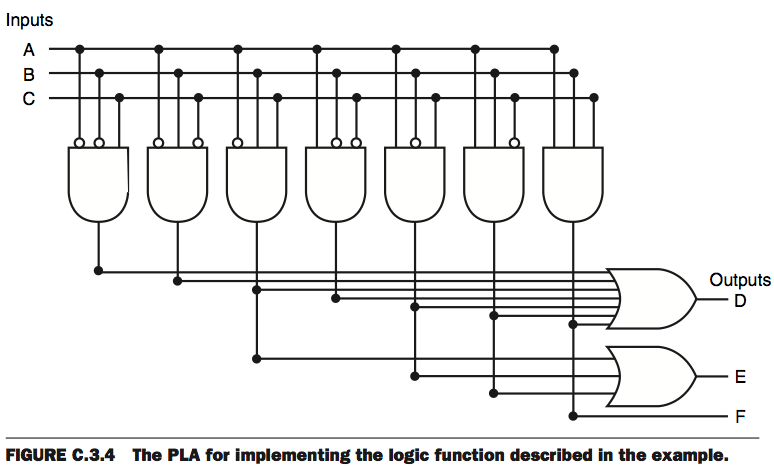 We can build a general purpose “table-lookup” device called a Read-Only Memory (ROM), from which we can implement any truth table and, thus, any combinational device
Logic According to ROMs
Different ROM implementation technologies
Mask (old)  ROM
read-only memory
Fuses (old)  PROM
programmable read-only memory
Erasable  EPROM
erasable programmable read-only memory
Electrically erasable  EEPROM
electrically-erasable programmable read-only memory
today called FLASH!  Used everywhere!
Model:  LOOK UP value of function in truth table...
Inputs: “ADDRESS” of a truth table entry
ROM SIZE = # truth table entries...
... for an N-input boolean function, size = ____________
2N x #outputs
VREF
Read-Write Memories (RAM)
Read-Write often called random-access memories (RAM)
Dynamic RAM uses analog storage:
encode information using voltages
from physics:  we can “store” a voltage as “charge” on a capacitor
word
line
N-transistor 
serves
as an access switch
bit line
Pros:
compact!
Cons:
it leaks! -> refresh
complex interface
reading a bit, destroys it
(you have to rewrite the value after each read)
it’s NOT a digital circuit
To write:
   Drive bit line, turn on access transistor,   force storage cap to new voltageTo read:   precharge bit line, turn on access trans.,
   detect (small) change in bit line voltage
This storage circuit is the basis for commodity DRAMs
Here’s a feedback path,so it’s no longer acombinational circuit.
“state” signal
appears as both
input and output
G

0
0
1
1
D

--
--
0
1
QIN

0
1
--
--
QOUT

0
1
0
1
Q
D
G
Static RAM: A “Digital” Storage Element
It’s also easy to build a DIGITAL storage element (called a latch) using a MUX and FEEDBACK:
A
0
Y
Q stable
B
1
Q follows D
S
D
D
Q
Q
G
G
1
D
Q
0
G
Static D Latch
Positive latch
Negative latch
Q follows D
D
G
Q
Q stable
“static” means latch will hold data (i.e., value of Q) while G is inactive, however long that may be.
>tPULSE
>tSETUP
>tHOLD
tPULSE (minimum pulse width):  guarantee G is active for long enough for latch to capture data
tSETUP (setup time):  guarantee that D value has propagated through feedback path before latch becomes opaque
tHOLD (hold time):  guarantee latch is opaque and Q is stable before allowing D to change again
Latch Timing
Circuits with memory must follow some rules
Guarantee that inputs to sequential devices are valid and stable during periods when they may influence state changes
This is assured with additional timing specifications
G
D
Effects of transparency
Toll Booth Analogy
12
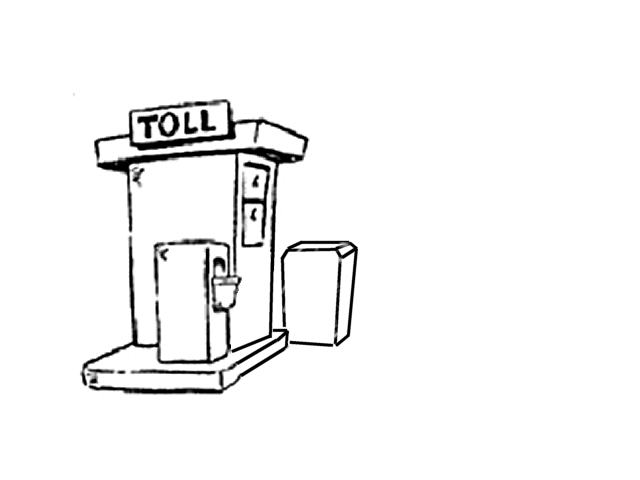 Flakey Control Systems
Here’s a strategy for saving 2 bucks the next time you find yourself at a toll booth!
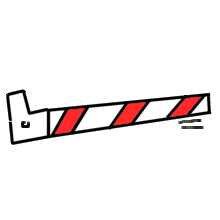 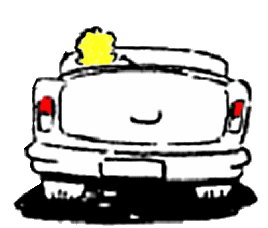 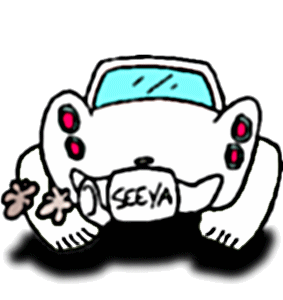 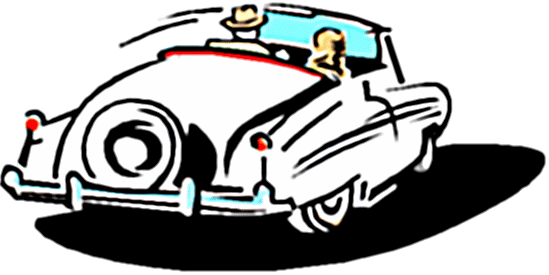 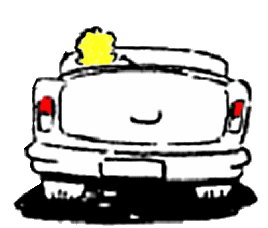 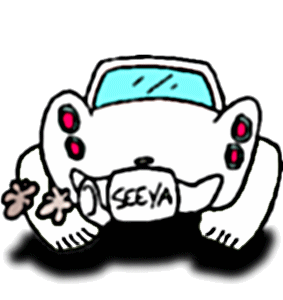 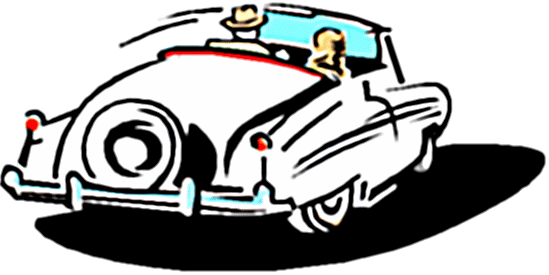 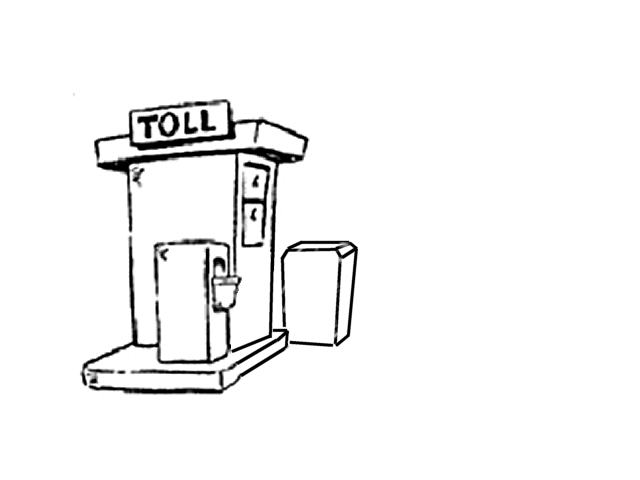 Flakey Control Systems
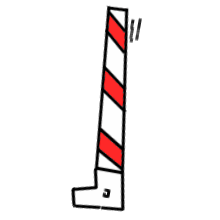 Here’s a strategy for saving 2 bucks the next time you find yourself at a toll booth!
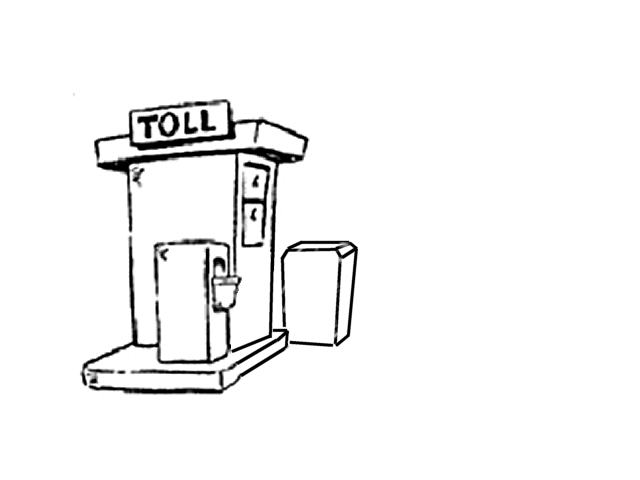 Flakey Control Systems
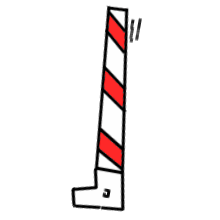 Here’s a strategy for saving 2 bucks the next time you find yourself at a toll booth!
WARNING:
DON’T try this
At home!
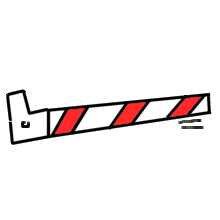 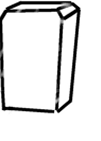 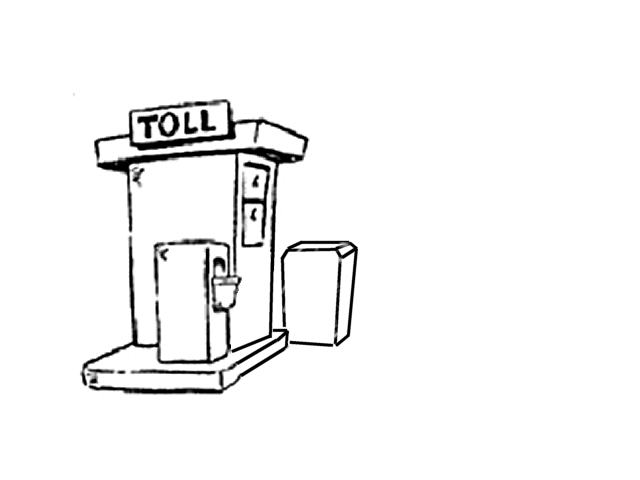 Escapement Strategy
The Solution:
  Add two gates  and only open  one at a time.
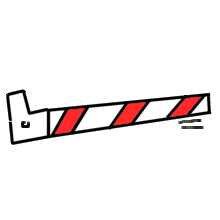 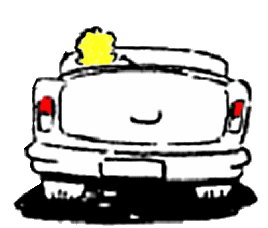 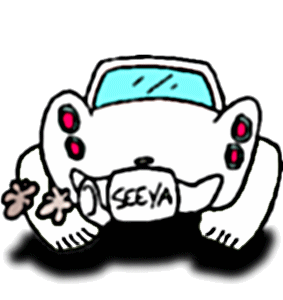 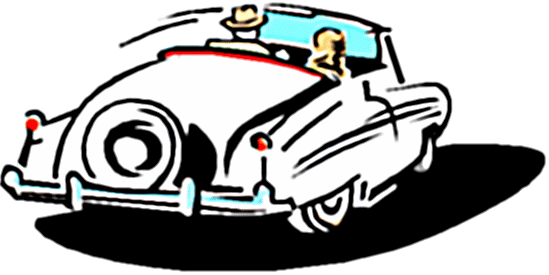 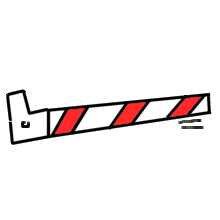 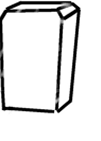 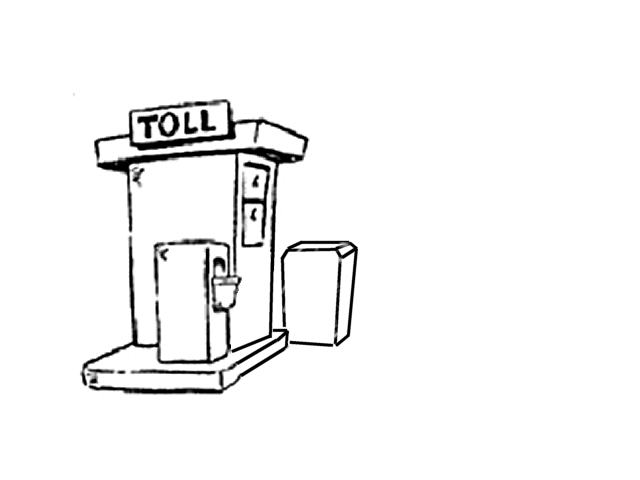 Escapement Strategy
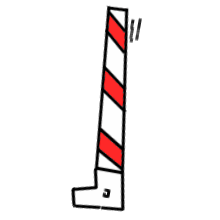 The Solution:
  Add two gates  and only open  one at a time.
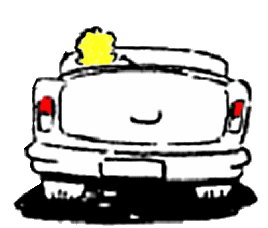 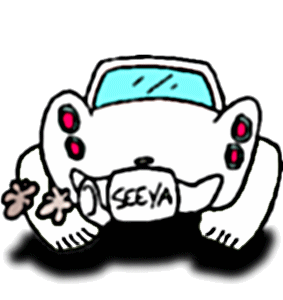 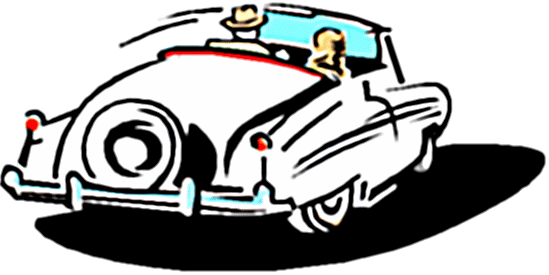 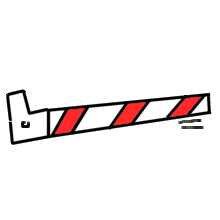 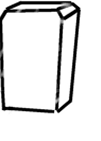 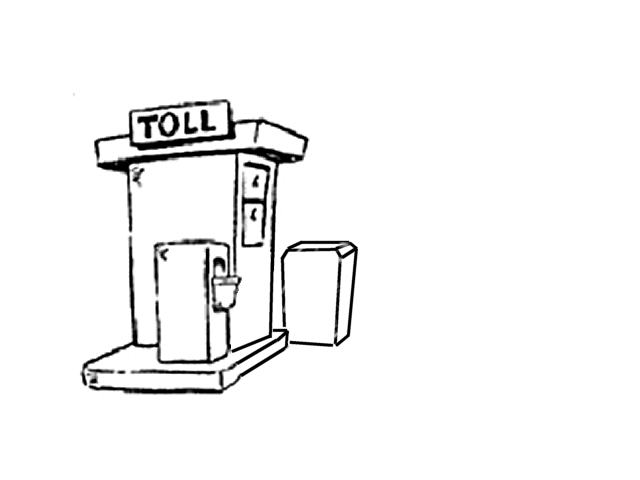 Escapement Strategy
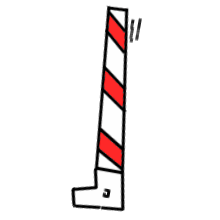 The Solution:
  Add two gates  and only open  one at a time.
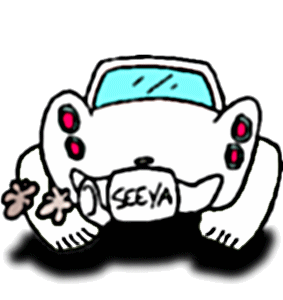 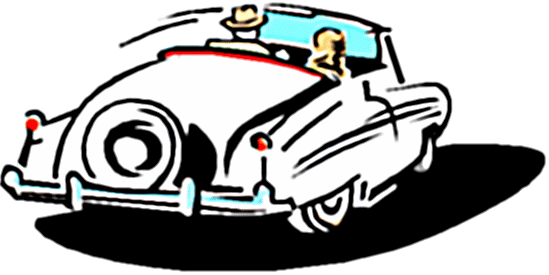 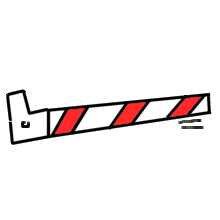 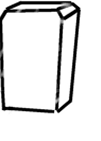 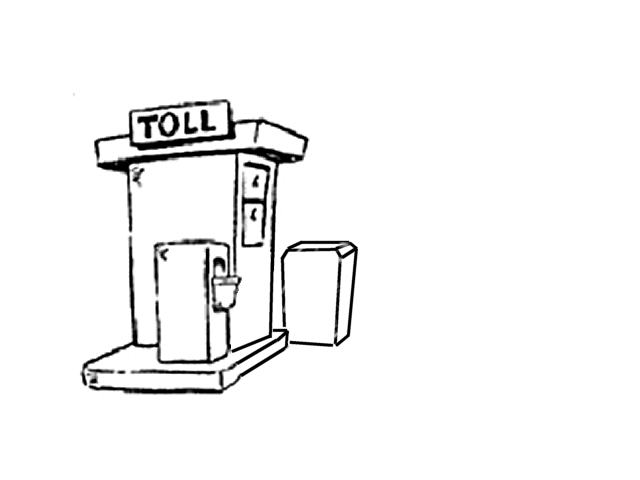 Escapement Strategy
The Solution:
  Add two gates  and only open  one at a time.
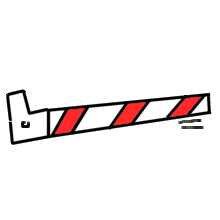 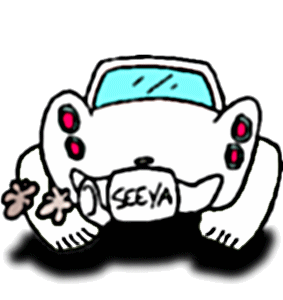 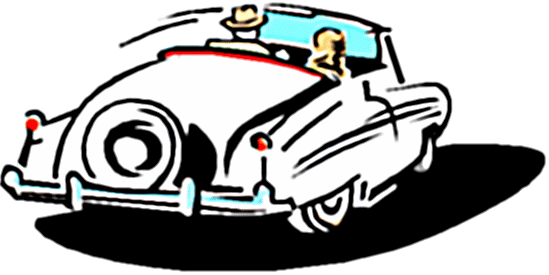 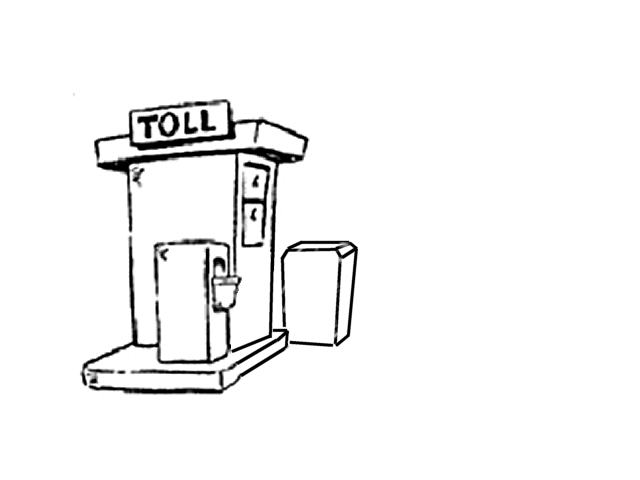 Escapement Strategy
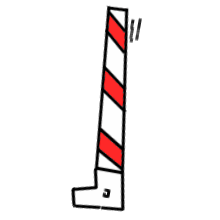 The Solution:
  Add two gates  and only open  one at a time.
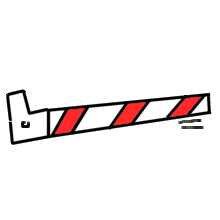 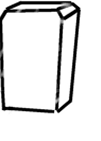 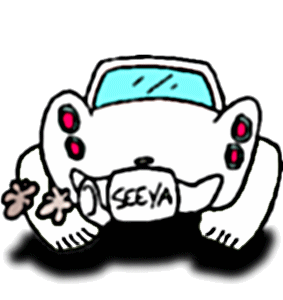 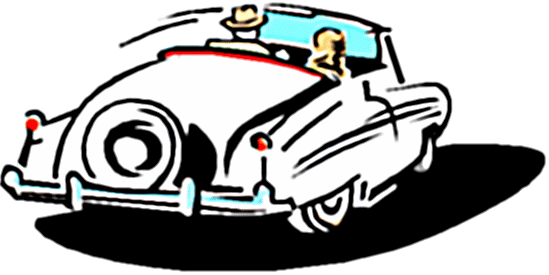 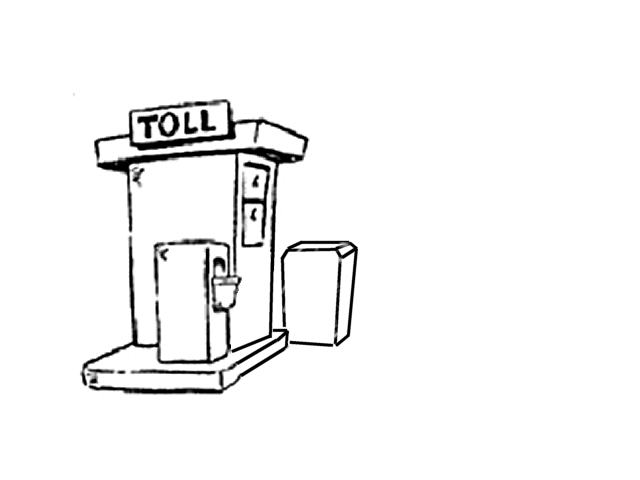 Escapement Strategy
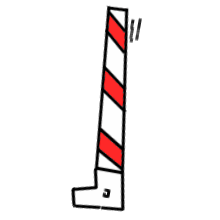 The Solution:
  Add two gates  and only open  one at a time.
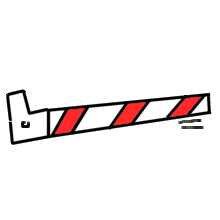 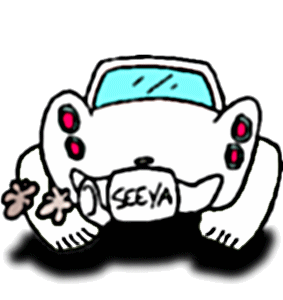 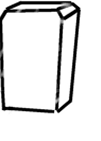 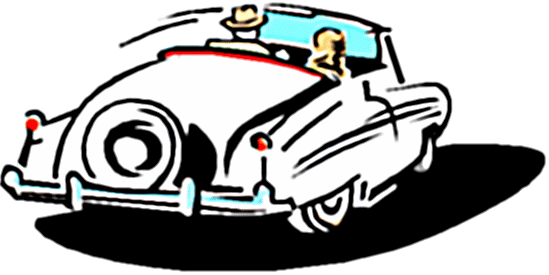 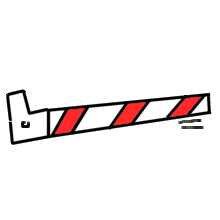 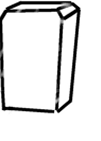 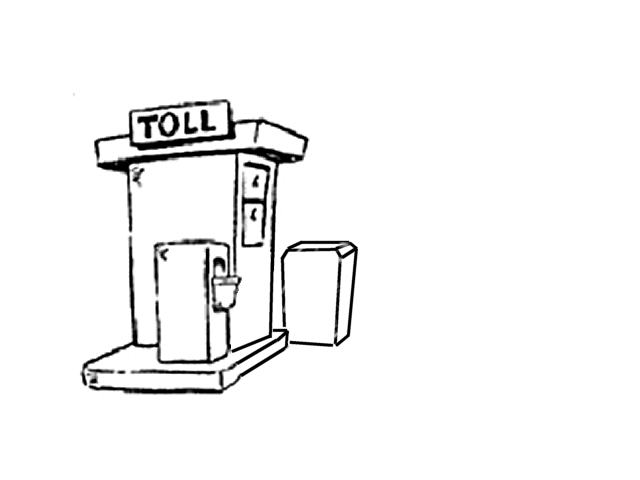 Escapement Strategy
The Solution:
  Add two gates  and only open  one at a time.
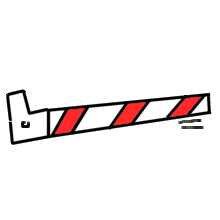 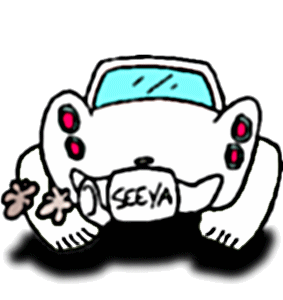 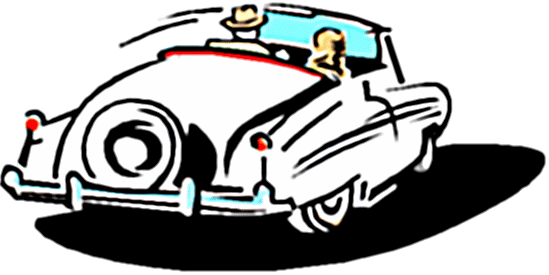 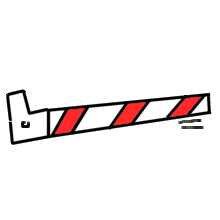 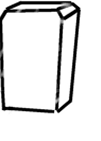 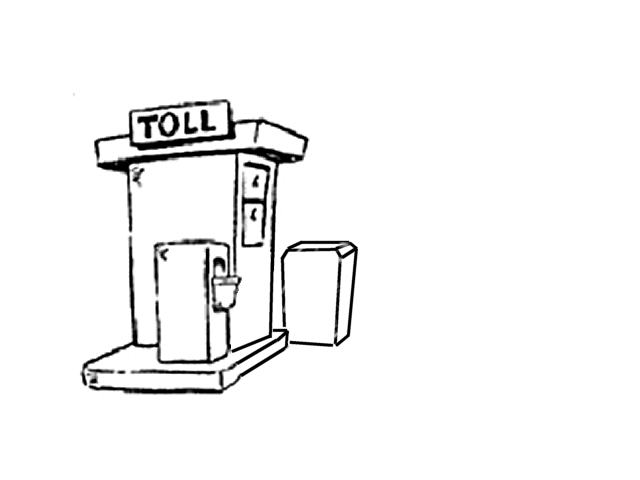 Escapement Strategy
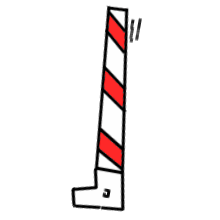 The Solution:
  Add two gates  and only open  one at a time.
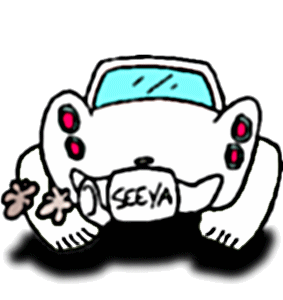 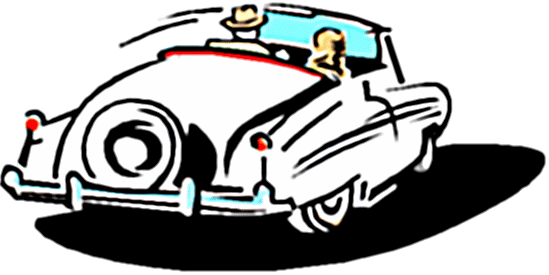 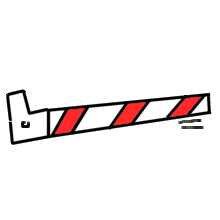 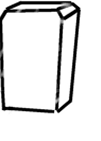 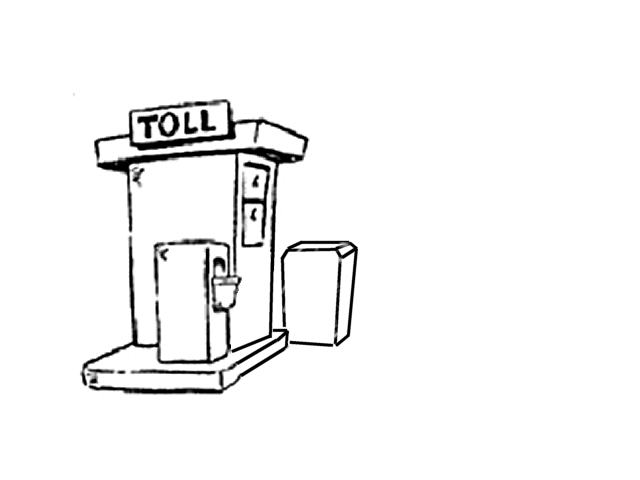 Escapement Strategy
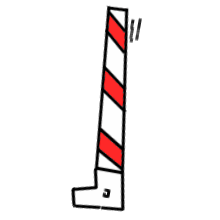 The Solution:
  Add two gates  and only open  one at a time.
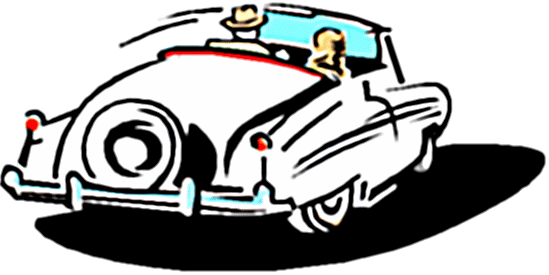 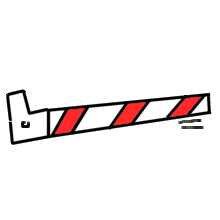 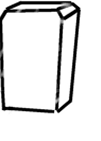 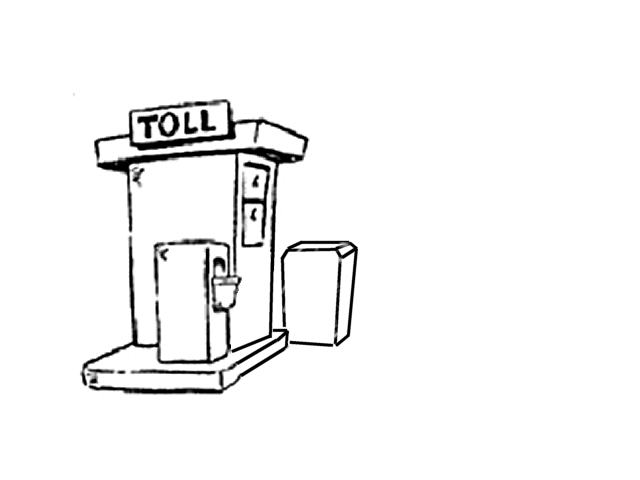 Escapement Strategy
The Solution:
  Add two gates  and only open  one at a time.
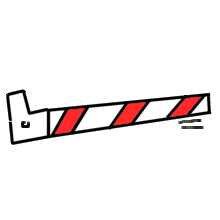 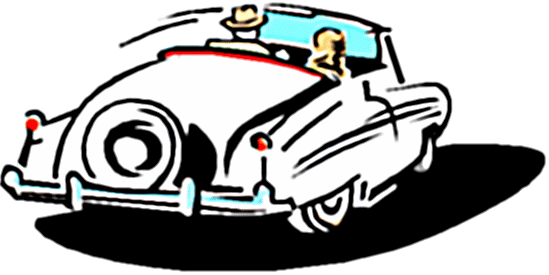 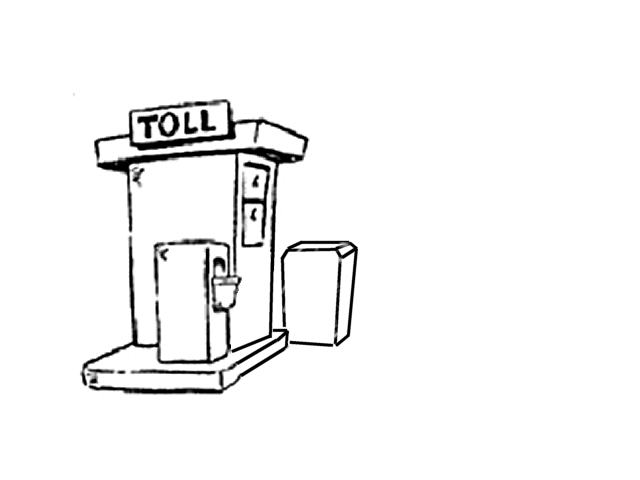 Escapement Strategy
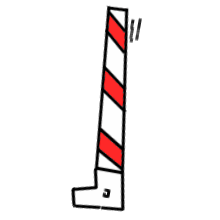 The Solution:
  Add two gates  and only open  one at a time.
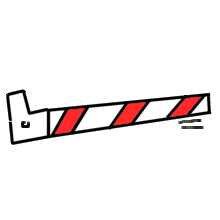 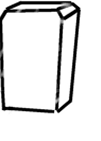 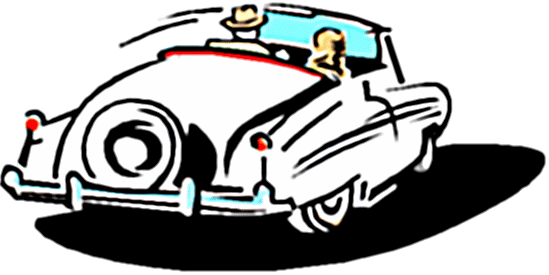 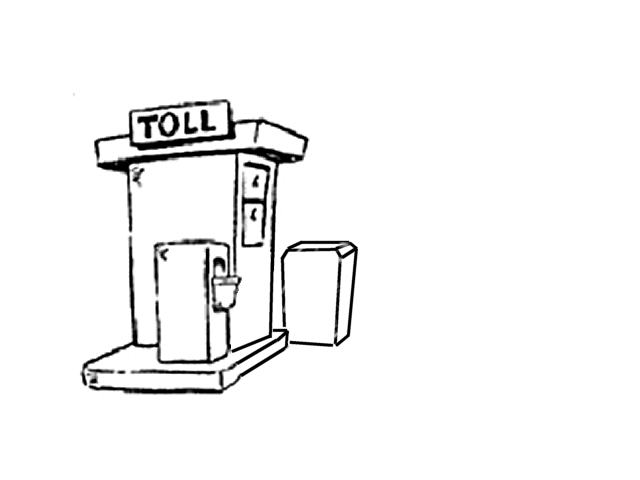 Escapement Strategy
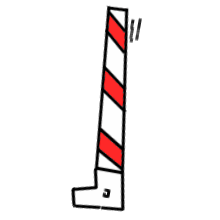 The Solution:
  Add two gates  and only open  one at a time.
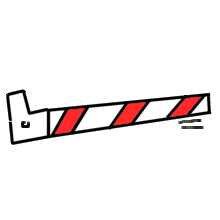 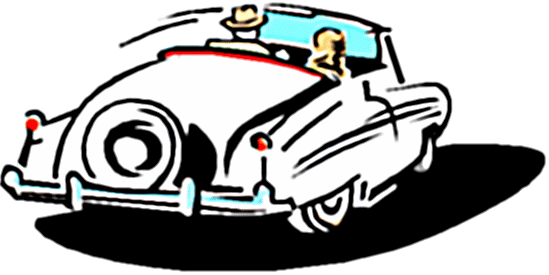 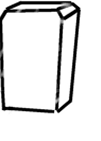 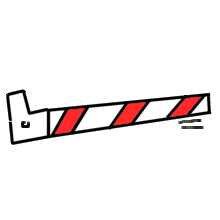 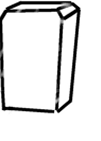 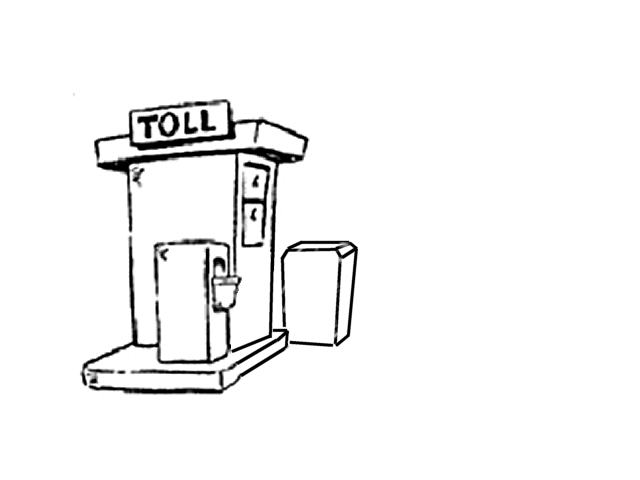 Escapement Strategy
The Solution:
  Add two gates  and only open  one at a time.
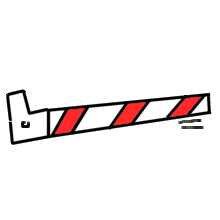 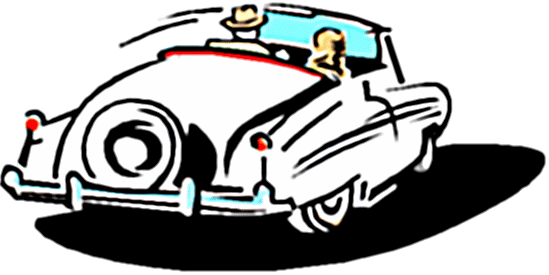 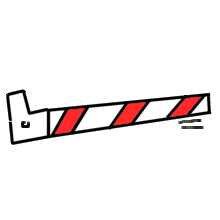 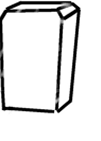 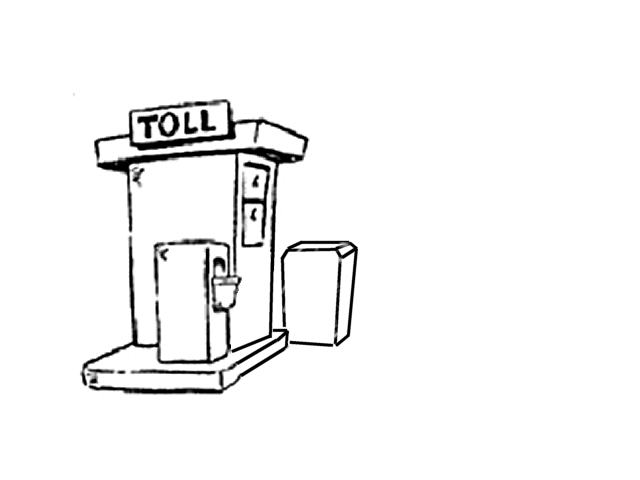 Escapement Strategy
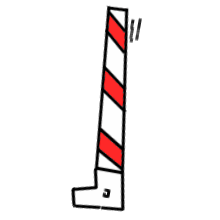 The Solution:
  Add two gates  and only open  one at a time.
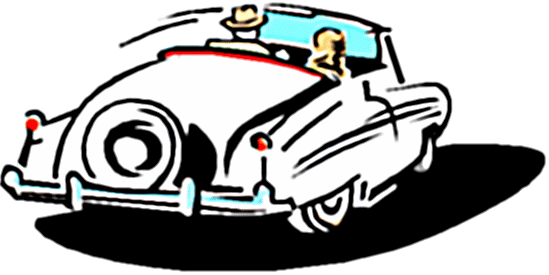 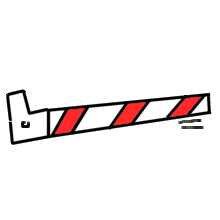 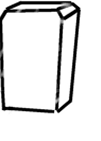 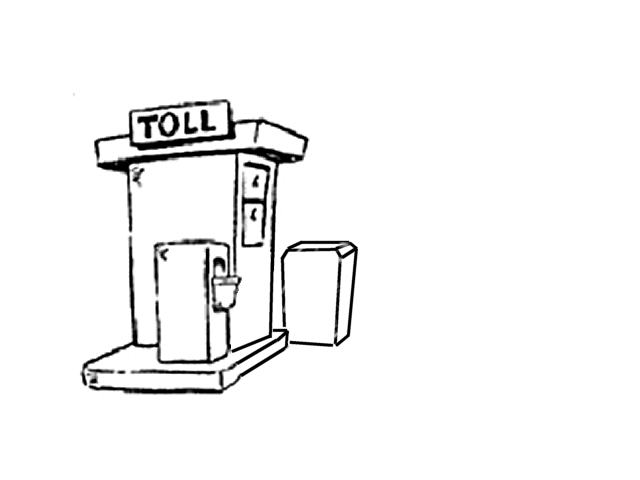 Escapement Strategy
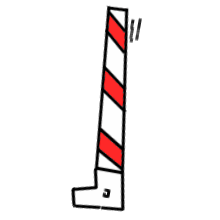 The Solution:
  Add two gates  and only open  one at a time.
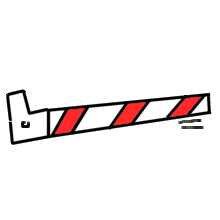 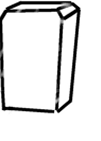 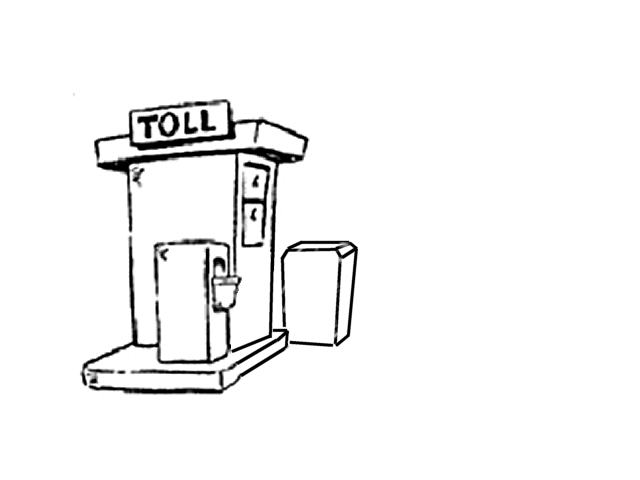 Escapement Strategy
The Solution:
  Add two gates  and only open  one at a time.
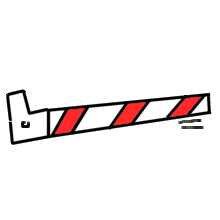 Key Idea:  At no time is there an open path through both gates…
D
Q
D
Q
D
Q
G
G
D Flip-Flop (Edge-Triggered Flip-Flop)
D
Q
D
Q
L1
L2
CLK
CLK
Logical “escapement”:
Double-gated toll booth built using logic gates
Observations:
 only one latch “transparent” at any time:
L1 opaque when L2 is transparent (CLK is high)
L2 opaque when L1 is transparent (CLK is low)
no combinational path all the way through flip flop
Q only changes shortly after 0 1 transition of CLK, so flip flop appears to be “triggered” by rising edge of CLK
Transitions mark instants, not intervals
D
Q
D
Q
D
Q
G
G
D Flip-Flop: Operation
D
Q
D
Q
L1
L2
CLK
CLK
Edge-triggered
when CLK goes from 0 to 1
output Q is updated once to the input D value
all other times, output is held
Why?
L1 is transparent when CLK=0
the last value of D that goes through to N1 is when CLK goes to 1
L2 is transparent when CLK=1
the value that goes through is N1
i.e., last value of D just before CLK goes to 1
33
D
Q
D
Q
D
Q
G
G
Flip Flop Waveforms
D
Q
D
Q
L1
L2
CLK
CLK
D
CLK
Q
L1 closed
L2 open
L2 closed
L1 open
<tPD
>tSETUP
>tHOLD
tSETUP: setup time
guarantee that D has propagated through feedback path before L1 closes
D
Q
tHOLD: hold time
guarantee L1 is closed and data is stable before allowing D to change
Flip Flop Timing
D
Q
Q
CLK
CLK
D
tPD: maximum propagation delay, CLK Q
Synchronous Systems
Designing digital systems using a clock
Synchronous Systems
Combinational
logic
Flipflop
Flipflop
data
trailing
edge
Clock
leading
edge
On the leading edge of the clock, the input of a flipflop is transferred to the output and held.
We must be sure the output of the combinational logic has settled before the next leading clock edge.
Clock period must be “long enough”
	Clock Period >= tFF + tlogic + tsetup
Finite State Machines
What is a State Machine?
Remember automata?

It is defined by the following:
Set of STATES
Set of INPUTS
Set of OUTPUTS
A mapping from (STATES, INPUTS) to …
	… the next STATE and an OUTPUT


STATE represents memory!
Implementing an FSM
Use flipflops to represent state (i.e., memory)
Use combinational logic to compute:
output as a function of inputs + state
next state as a function of inputs + state
Function
(comb. logic)
Outputs
Inputs
State(flipflops)
Clock
Example: Traffic Light Controller
G E/W
R N/S
4 states
each corresponding to a circle
represent states using 2 bits
00, 01, 10, 11
4 bits of output
2 bits for east/west light
2 bits for north/south light
Red (00)
Yellow (01)
Green (10)
Y E/W
R N/S
R E/W
G N/S
R E/W
Y N/S
Example:  Traffic Light Controller
G E/W
R N/S
4 states
00, 01, 10, 11
need 2 flipflops to represent state
4 bits of output
R (00), Y (01), G (10)
Truth table:
this defines the combinational logic part of the FSM
Y E/W
R N/S
R E/W
G N/S
R E/W
Y N/S
Summary
Regular Arrays can be used to implement arbitrary logic functions 
Memories
ROMs are HARDWIRED memories
RAMs include storage elements that are read-write
dynamic memory: compact, only reliable short-term
static memory: controlled use of positive feedback
For static storage:
Level-sensitive D-latches; edge-triggered flipflops
Timing issues:  setup and hold times
Finite State Machines:
Implement using flipflops for memory, and combinational logic to compute output, next state